Unit 12
What did you do last weekend?
R  七年级下册
第5课时
WWW.PPT818.COM
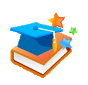 Review
英汉互译。
1. stay up late
2. fly a kite
3. make a fire
深夜不睡；熬夜
放风筝
生火
4. 跑开
5.互相；彼此
6.搭起；举起
run away
each other
put up
Words Guessing
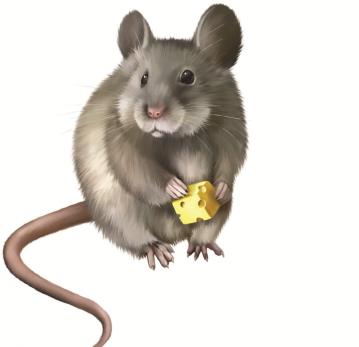 mouse
sheep
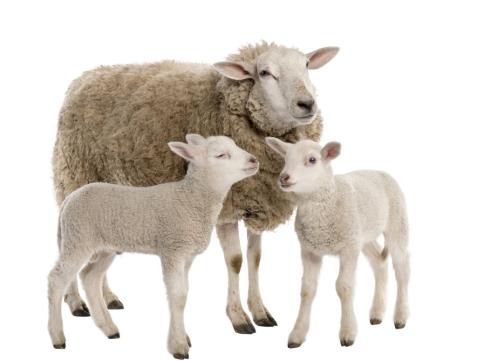 butterfly
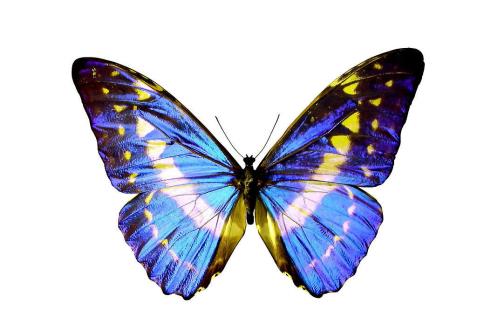 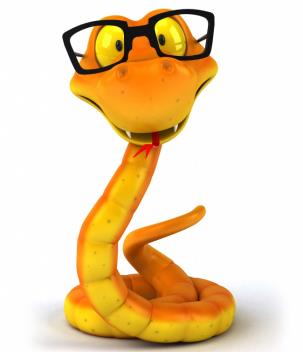 snake
3a
Look at the pictures and complete the passage.
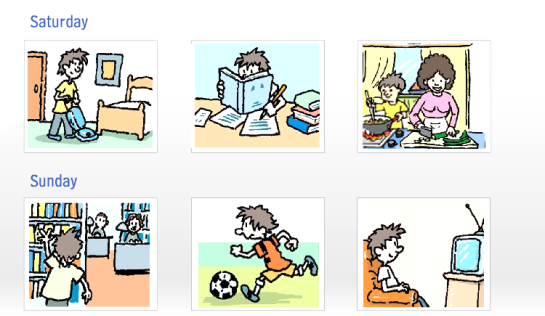 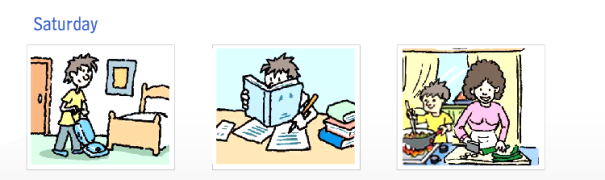 I had a busy weekend. On Saturday morning, I cleaned my room. In the afternoon, I _________________. It was a little difficult. On Saturday night, I stayed at home and __________________ cook dinner.
did my homework
helped my mother
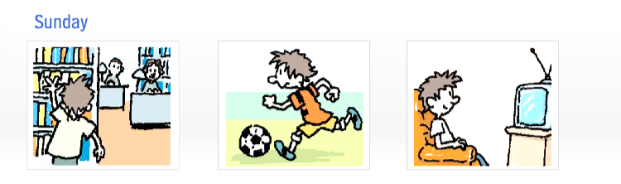 On Sunday morning, I ___________________. I read a book about history. Then in the afternoon, I ________________ with my friends. On Sunday night, I ______________. I saw an interesting talk show.
went to the library
played soccer
watched TV
3b
Write about what you did last weekend.
思路点拨
本单元的写作内容也与过去发生的事相关，所以要注意时态。同时，写作时要注意必须按照时间顺序来描述周末的活动，最后写出自己的感受。注意在写作过程中灵活运用各种句型。
写作模板
用问句引入话题
      How was your weekend? I had a great weekend…
详细介绍周末活动
      It…on Saturday. I stayed… in the morning. In the   
      afternoon, I…with my parents. They…On Sunday   
      morning,…In the evening,…
总结活动的感受     We had a good time at the party.  
      What a great weekend I had!
One possible version
My Great Weekend
How was your weekend? I had a great weekend. It was rainy on Saturday. I stayed at home and watched TV in the morning. In the afternoon, I went shopping with my parents.
They bought me some new clothes. On Sunday morning, I met my classmates and we played ping-pong. In the evening, I went to the birthday party with them. We had a good time at the party. What a great weekend I had!
Self Check
Complete the phrases. Then use some of them in  the past forms to write a story.
go
kite
go
cow
pick
by
take
for
Complete the conversation.
A：I had a school trip last week.
B：Really. ___________________(go)? 
A：I visited the fire station.
B：_____________________ (go with)? 
A：I went with my classmates.
Where did you go
Who did you go with
B：__________________ (do)?
A：We watched the firefighters work. What an 
       interesting job they have!
B：_____________________ (learn anything)？
A：Sure. We learned how to call the fire station and 
       what to do when there is a fire.
What did you do
Did you learn anything
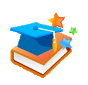 Exercise
单项选择。
1.The man was ___ old that he couldn’t walk any more.
    A. very        B. quite          C. so           D. too
2. I saw him ___ basketball when I walked through the 
    park.
    A. play        B. playing         C. plays       D. played
C
B
3. His brother stayed up late night, so his mother _____ this morning.
    A. wake up him               B. woke up him
    C. woke him up               D. wake him up
C
4. She was _______ afraid _______  she cried.
    A. too; to                 B. so; that
    C. such; that           D. to; too
B
句型转换。
He cleaned his room yesterday. （对画线部分提问）
     _______ _______ he ________ yesterday?
My vacation was great. （对画线部分提问）
     _______ _______ your vacation?
What      did               do
How       was
Jim went to the movie last night. （改为一般疑问句）
     ______ Jim _______ to the movie last night?
4. She did her homework last night. （改为否定句）
    She _______ _______ her homework last night.
Did                go
didn’t      do